Оценка удовлетворенности работодателей качеством подготовки выпускников КГБПОУ "Яровской политехнический техникум" по специальности «Гостиничное дело»
Яровое 2023
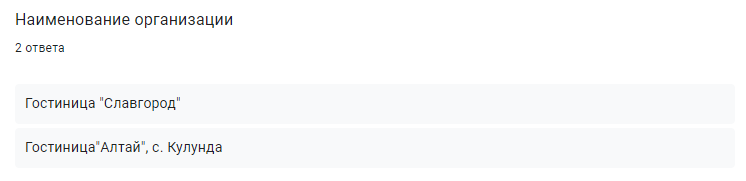 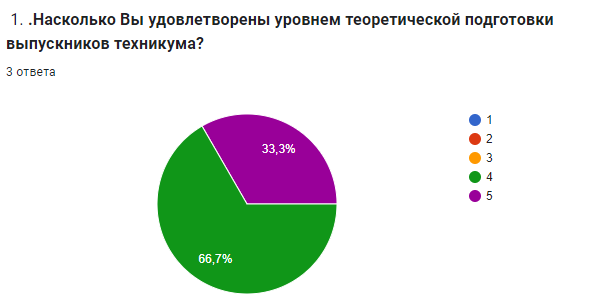 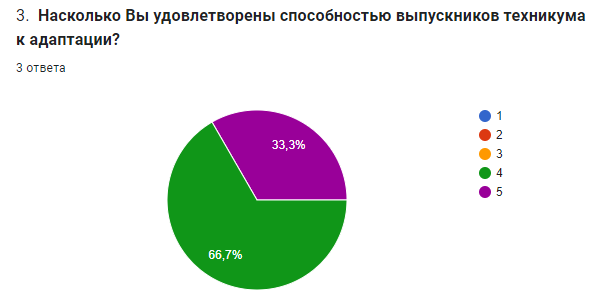 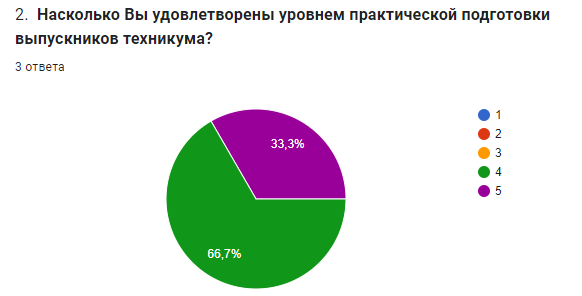 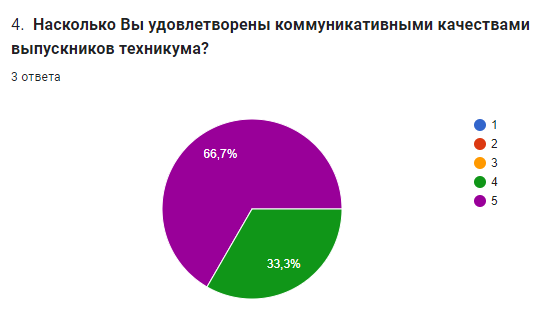 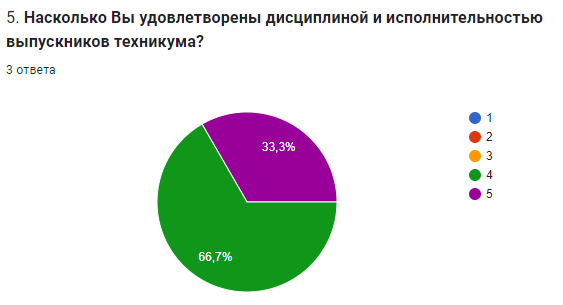 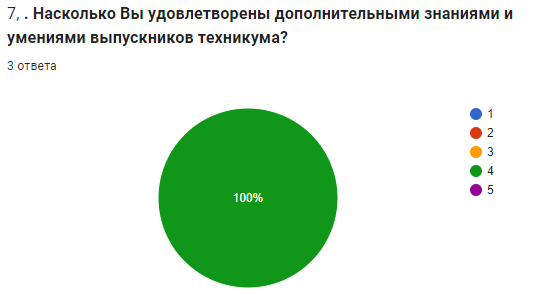 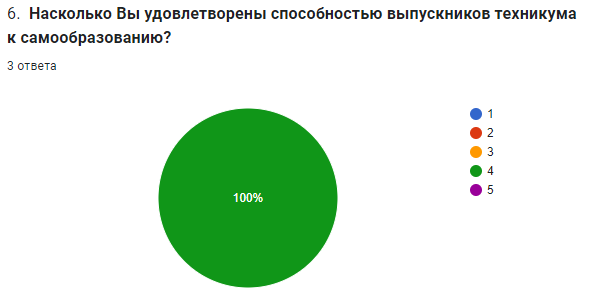 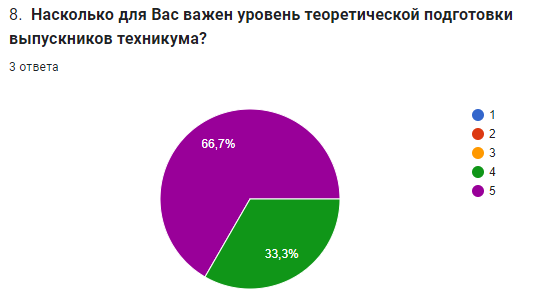 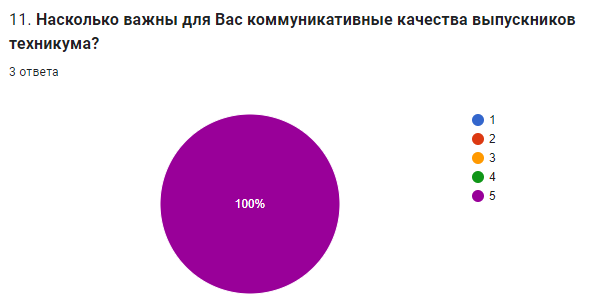 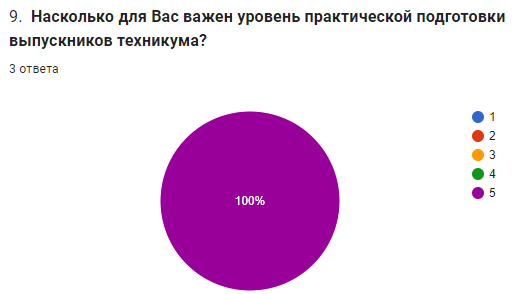 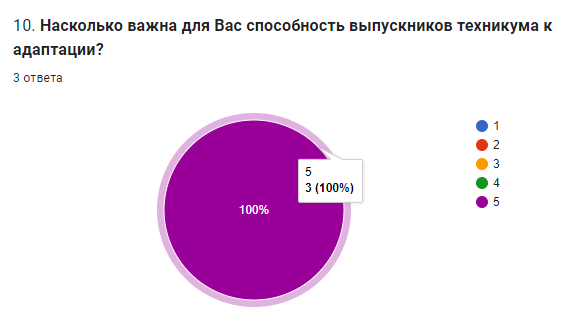 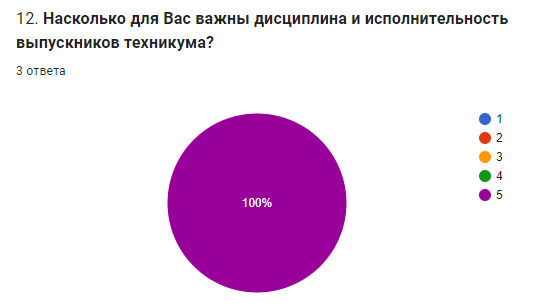 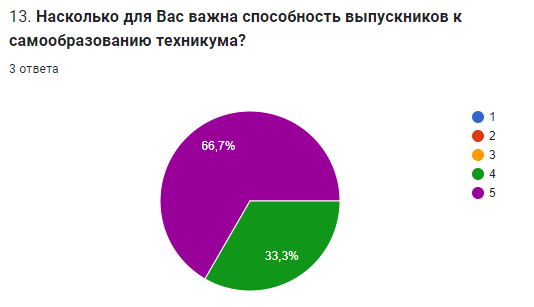 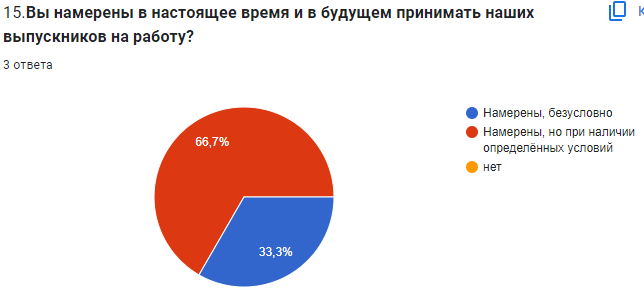 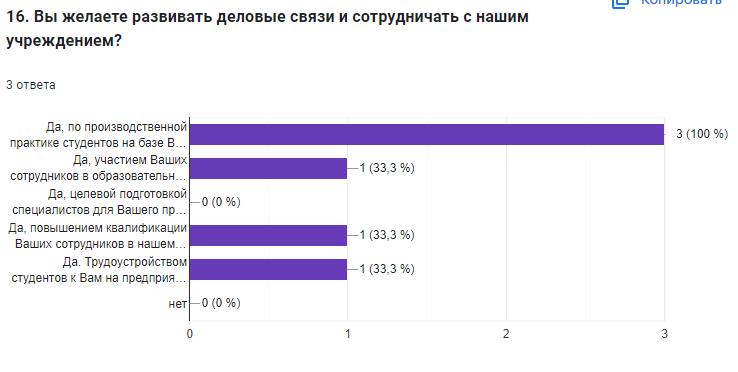 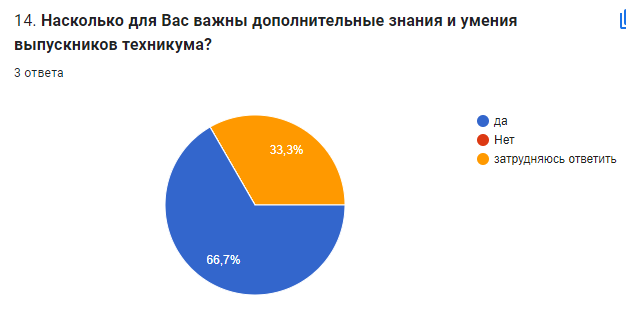 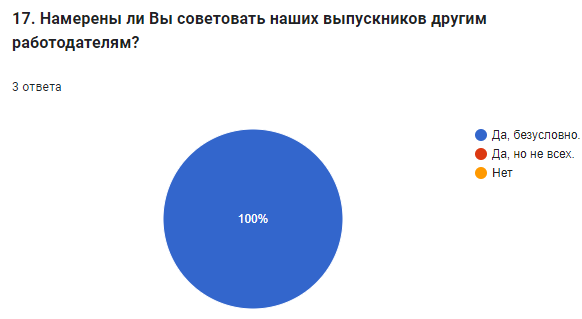 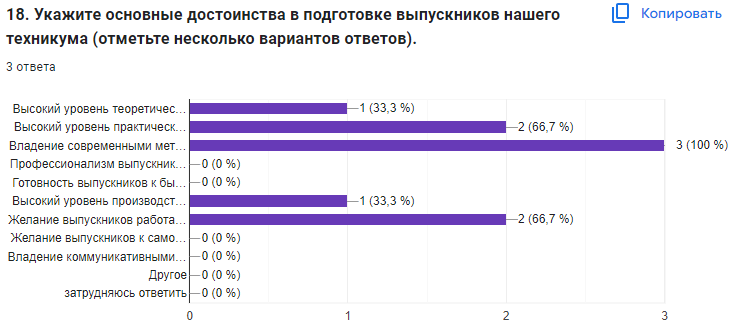 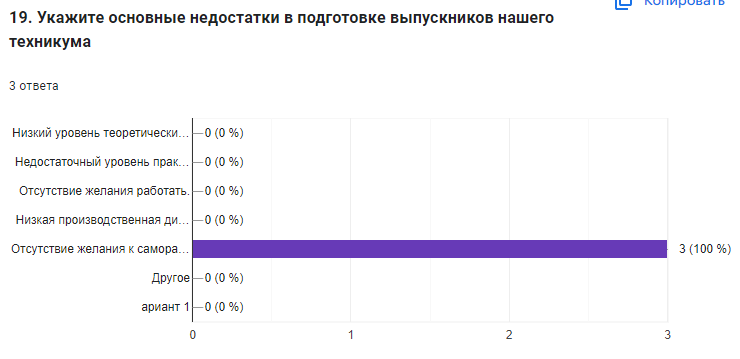 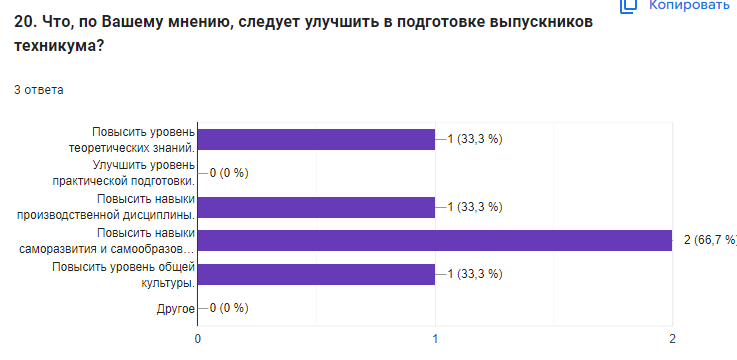